Bakery Shop
Here is where your presentation begins
Contents of This Template
Here’s what you’ll find in this Slidesgo template: 

A slide structure based on a pitch deck, which you can easily adapt to your needs. For more info on how to edit the template, please visit Slidesgo School or read our FAQs.
An assortment of illustrations that are suitable for use in the presentation can be found in the alternative resources slide.
A thanks slide, which you must keep so that proper credits for our design are given.
A resources slide, where you’ll find links to all the elements used in the template.
Instructions for use.
Final slides with:
The fonts and colors used in the template.
A selection of illustrations. You can also customize and animate them as you wish with the online editor. Visit Stories by Freepik to find more. 
More infographic resources, whose size and color can be edited. 
Sets of customizable icons of the following themes: general, business, avatar, creative process, education, help & support, medical, nature, performing arts, SEO & marketing, and teamwork.

You can delete this slide when you’re done editing the presentation.
Table of Contents
01
02
Problem vs. Solution
Product
You could describe the topic of the section here
You could describe the topic of the section here
03
04
Business Model
Market & Competition
You could describe the topic of the section here
You could describe the topic of the section here
01
Introduction
You could enter a subtitle here if you need it
Introduction
Mercury is the closest planet to the Sun and the smallest one in the Solar System—it’s only a bit larger than the Moon. The planet’s name has nothing to do with the liquid metal, since Mercury was named after the Roman messenger god
Our Company
Jupiter
Jupiter is a gas giant and also the biggest planet in the entire Solar System
Our Team
Jenna Doe
Jane Patterson
John James
You can replace the image on the screen with your own
You can replace the image on the screen with your own
You can replace the image on the screen with your own
Product Demo
Saturn
Saturn is a gas giant and has several rings. It’s composed mostly of hydrogen and helium
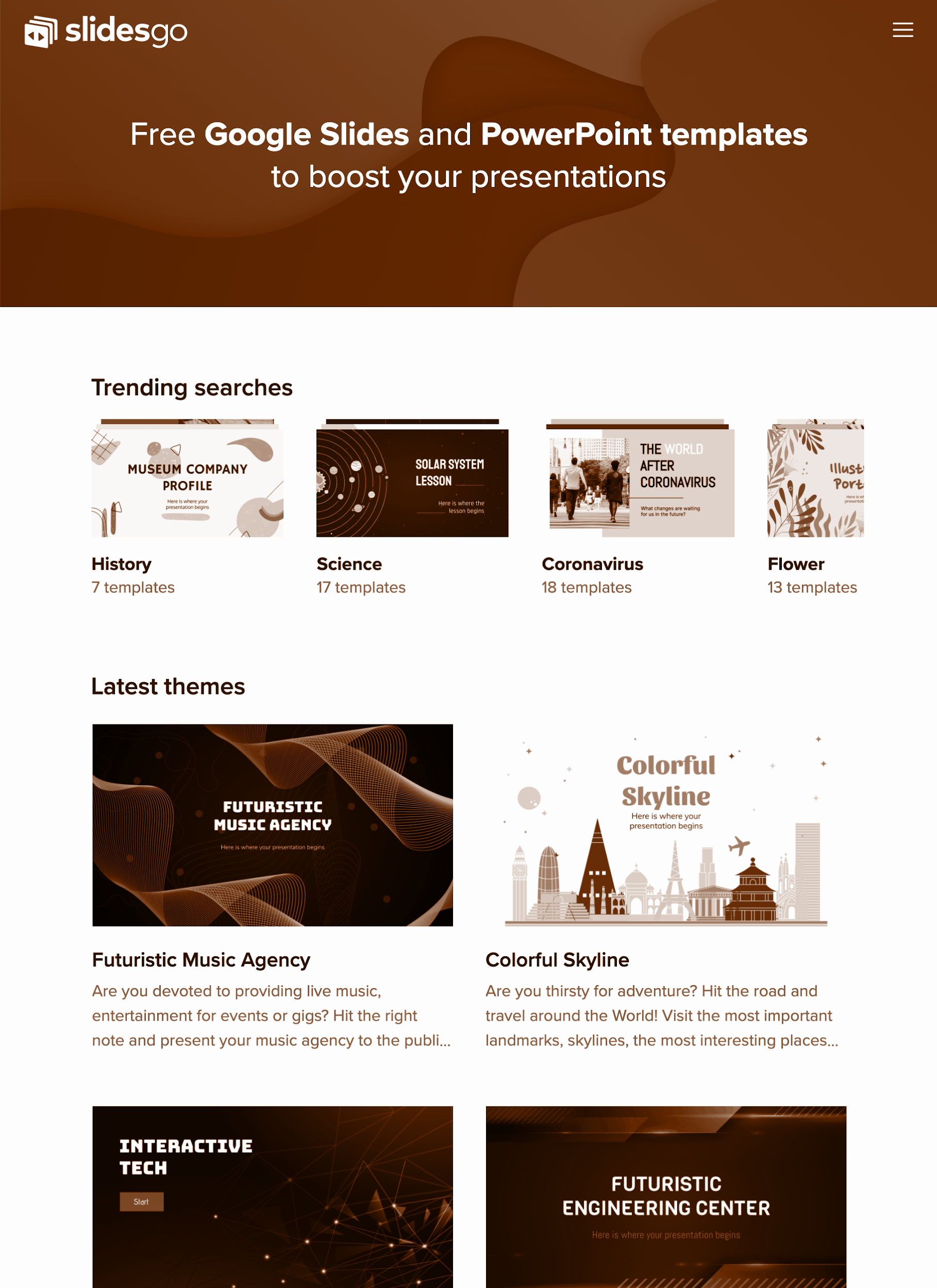 Neptune
Neptune is the farthest planet from the Sun and the fourth-largest by diameter in the Solar System
Jupiter
This is the biggest planet in the Solar System and the fourth-brightest object in the night sky
Problem
Despite being red, Mars is actually a cold place. It’s full of iron oxide dust, which gives the planet its reddish cast
Them vs. Us
Them
Us
Venus has a beautiful name and is the second planet from the Sun. It’s terribly hot, even hotter than Mercury
Jupiter is a gas giant, the biggest planet in the Solar System and the fourth-brightest object in the night sky
Solution
Neptune is the farthest planet from the Sun and the fourth-largest by diameter in the Solar System
SWOT Analysis
Strengths
Weakness
Opportunities
Threats
Despite being red, Mars is a cold place full of iron oxide dust
Saturn is composed mostly of hydrogen and helium
Jupiter is a gas giant and the biggest planet in the Solar System
Venus has a beautiful name, but also a poisonous atmosphere
Product Overview
Saturn
Venus
Saturn is a gas giant and is composed mostly of hydrogen and helium
Venus has a beautiful name and is the second planet from the Sun
Traction
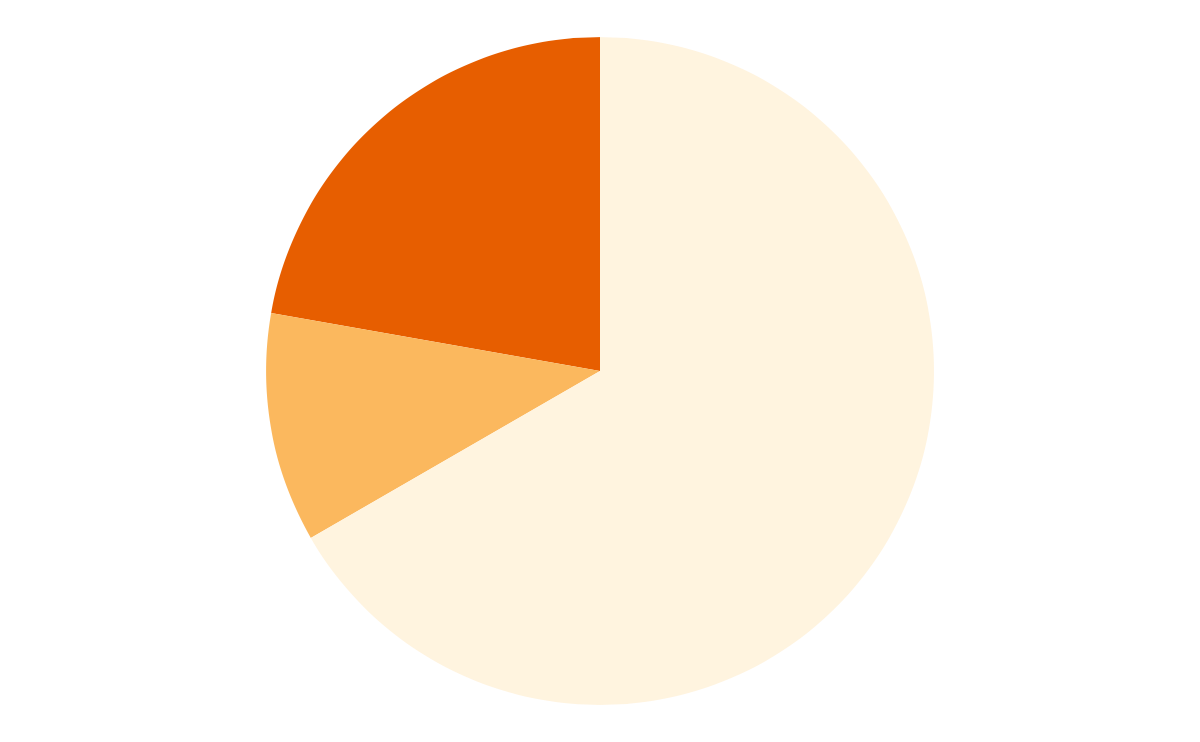 $1,400
Average user savings per deal
70
12,000
Registered businesses
10
5
10,000
To modify this graph, click on it, follow the link, change the data and paste the new graph here
Total app downloads
Our Plans
With Coffee, Everything Is Better
Case Study
Results
Solution
Challenge
Jupiter is the biggest planet in the Solar System
Venus is the second planet from the Sun
Despite being red, Mars is actually a cold place
Reviews
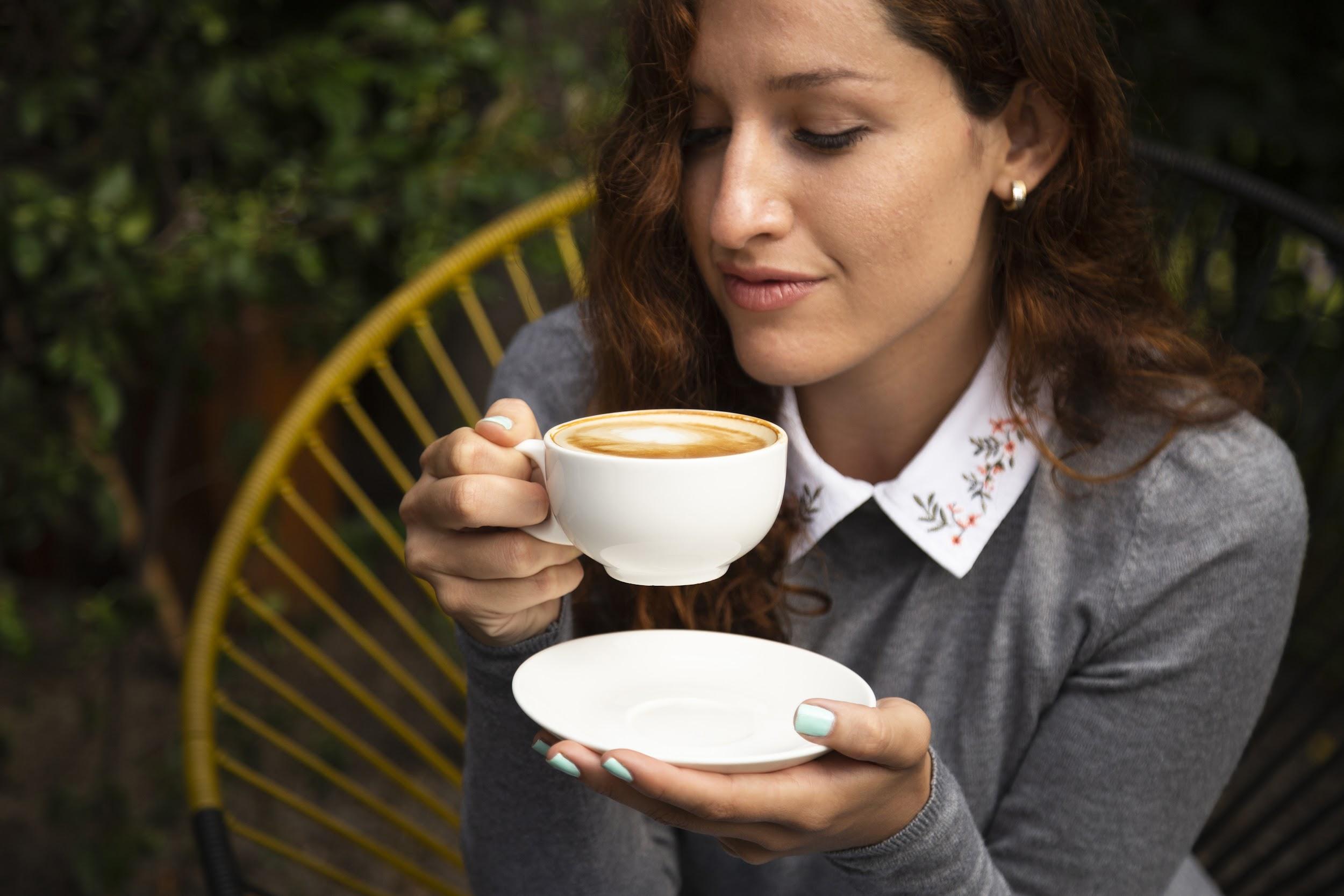 “Mercury is the closest planet to the Sun and the smallest one in the Solar System”
—Helena James
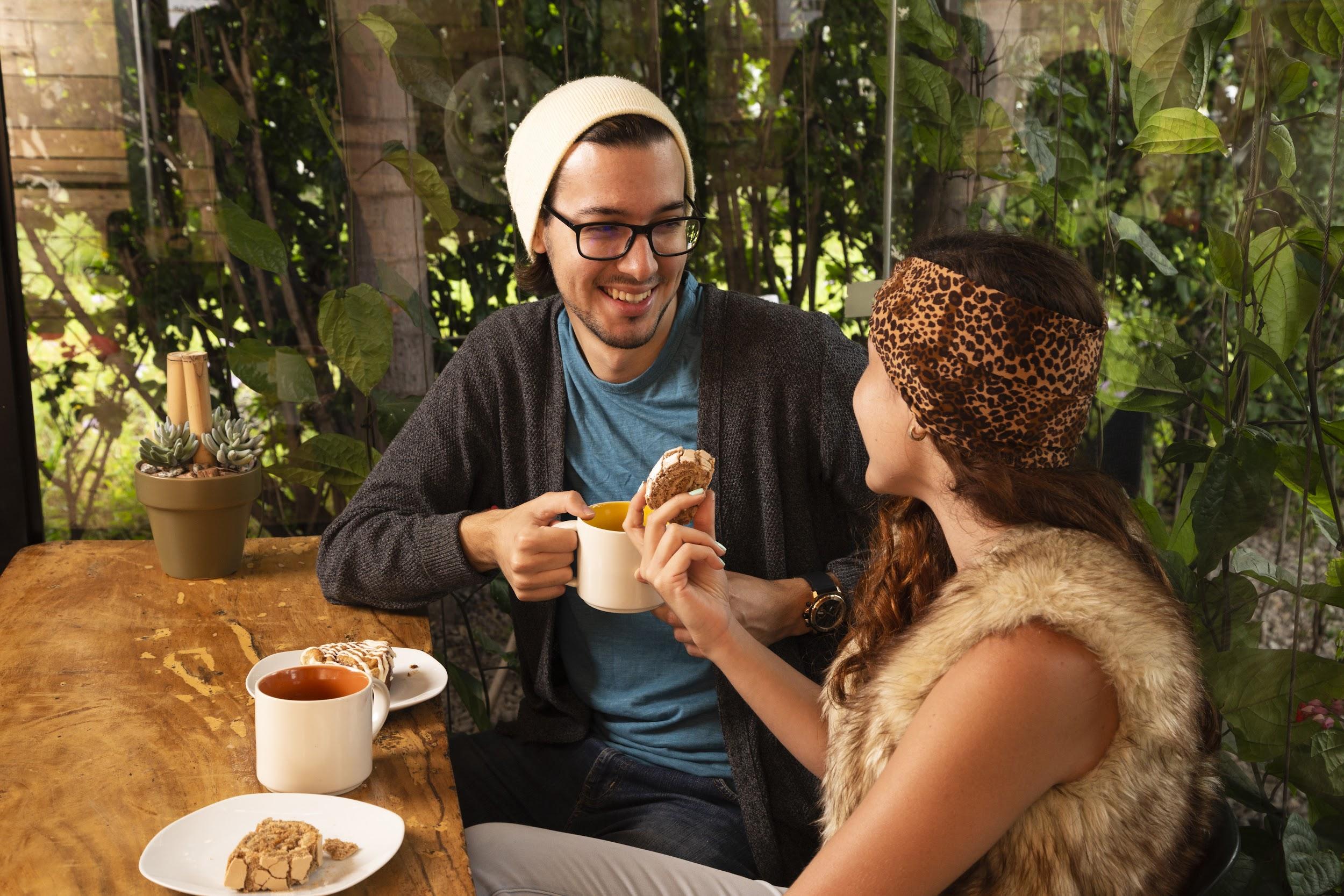 “Despite being red, Mars is actually a cold place full of iron oxide dust”
—John Patterson
02
Product
You could enter a subtitle here if you need it
Awards
Neptune
Jupiter
Mercury
Neptune is the farthest planet from the Sun and the fourth-largest
Jupiter is a gas giant and the biggest planet in the Solar System
It’s the closest planet to the Sun and the smallest one in the Solar System
Mars
Venus
Saturn
Despite being red, Mars is actually a cold place full of iron oxide dust
Venus has a beautiful name and is the second planet from the Sun
This is the ringed one. It’s a gas giant, composed of hydrogen and helium
Market Size
Neptune
Saturn
Neptune is the farthest planet from the Sun
Saturn is composed of hydrogen and helium
Jupiter
Mars
Jupiter is the biggest planet of them all
Despite being red, Mars is actually a cold place
Competitors
Saturn
Saturn, the ringed planet, is composed mostly of hydrogen and helium
Jupiter
Venus has a beautiful name and is the second planet from the Sun
Mars
Mercury is the closest planet to the Sun and the smallest one
Target
Travel
60%
Female
Food
Male
40%
Social
Business Model
Saturn
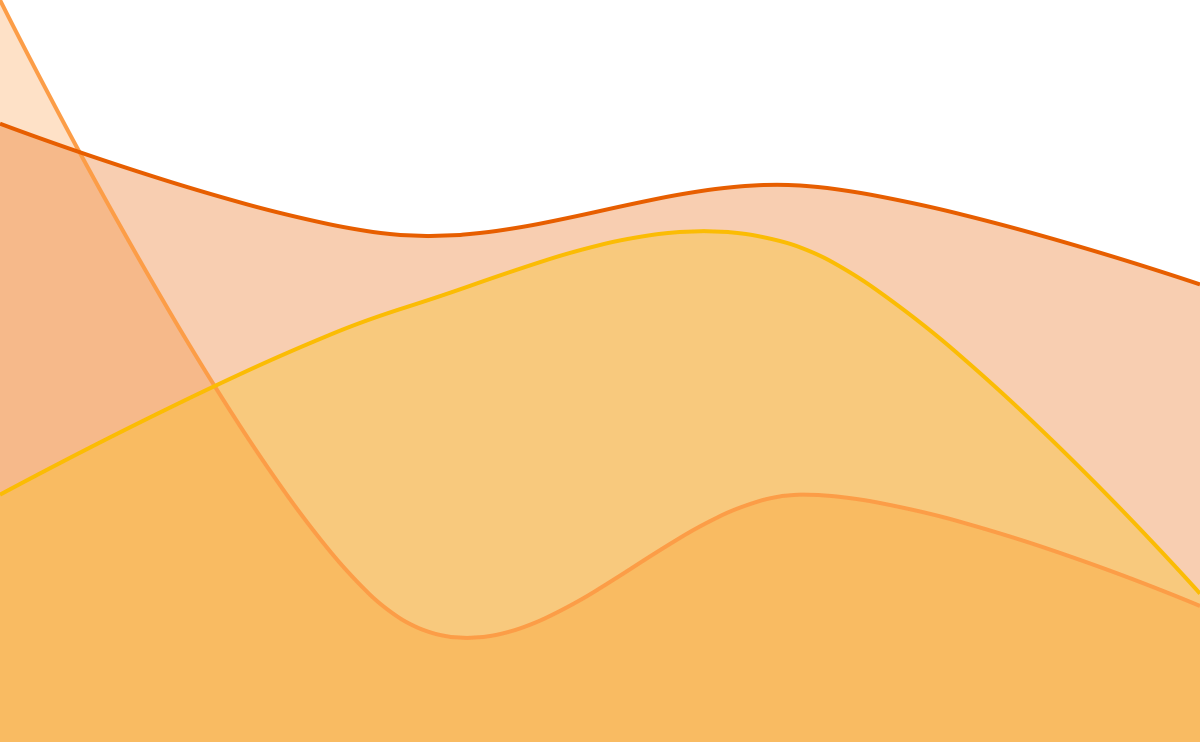 Saturn, the ringed planet, is composed of hydrogen and helium
Neptune
Neptune is the fourth-largest planet in the Solar System
Jupiter
Jupiter is a gas giant and the biggest planet in the Solar System
To modify this graph, click on it, follow the link, change the data and paste the new graph here
20%
Saturn is a gas giant, composed mostly of hydrogen and helium
Timing
Day 1
Day 3
Saturn is composed of hydrogen and helium
Venus is the second planet from the Sun
Day 2
Day 4
Despite being red, Mars is actually a cold place
Mercury is the closest planet to the Sun
Predicted Growth
Mercury
Mercury is the closest planet to the Sun and the smallest one in the Solar System—it’s only a bit larger than the Moon
2020
2021
2022
Investment
Neptune
Neptune is the fourth-largest planet in the Solar System
Saturn
Saturn is a gas giant, composed mostly of hydrogen and helium
Jupiter
Jupiter is a gas giant and also the biggest planet in the Solar System
This Is a List
List your features
List your features
List your features
List your features
List your features
List your features
List your features
List your features
List your features
List your features
List your features
List your features
List your features
List your features
List your features
List your features
Thanks!
Do you have any questions?
youremail@freepik.com 
+91  620 421 838 
yourcompany.com
Please keep this slide for attribution.
Alternative Resources
Resources
Vectors
Photos
People avatars
Young women spending time together
People sitting at a cafe
Pack of coffee accessories in flat design
Pack of people sitting at a cafe
Cof fee collection
Pack of people sitting at a cafe
Cute bakery elements in flat design
Man and woman drinking coffee
Medium shot of friends at coffee shop
Front view of woman holding coffee mug
Women together at coffee shop
Instructions for use
In order to use this template, you must credit Slidesgo by keeping the Thanks slide.
You are allowed to:
- Modify this template.
- Use it for both personal and commercial projects.
You are not allowed to:
- Sublicense, sell or rent any of Slidesgo Content (or a modified version of Slidesgo Content).
- Distribute Slidesgo Content unless it has been expressly authorized by Slidesgo.
- Include Slidesgo Content in an online or offline database or file.
- Offer Slidesgo templates (or modified versions of Slidesgo templates) for download.
- Acquire the copyright of Slidesgo Content.
For more information about editing slides, please read our FAQs or visit Slidesgo School:
https://slidesgo.com/faqs and https://slidesgo.com/slidesgo-school
Fonts & colors used
This presentation has been made using the following fonts:
Lato
(https://fonts.google.com/specimen/Lato)
#542200
#fff4df
#e75e00
#9a4d2f
#fc9d47
Stories by Freepik
Create your Story with our illustrated concepts. Choose the style you like the most, edit its colors, pick the background and layers you want to be visible and bring them to life with the animator panel. It will boost your presentation for sure! Check out how it works.
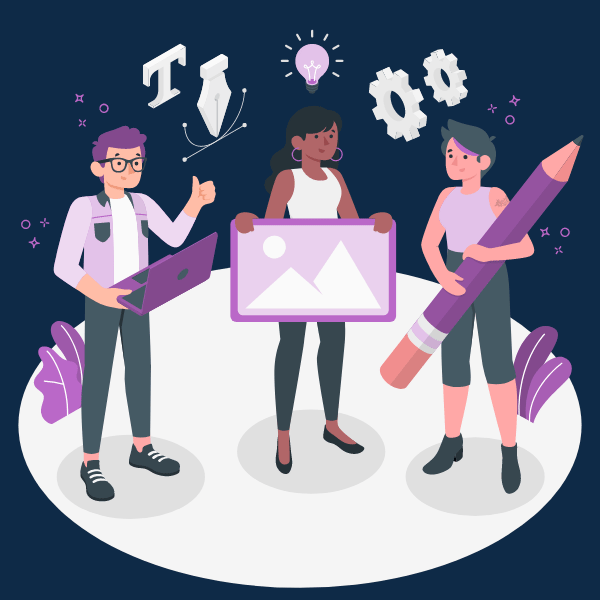 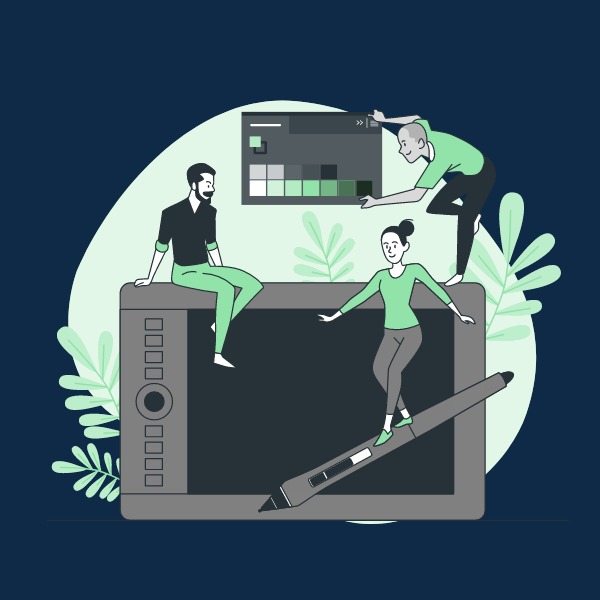 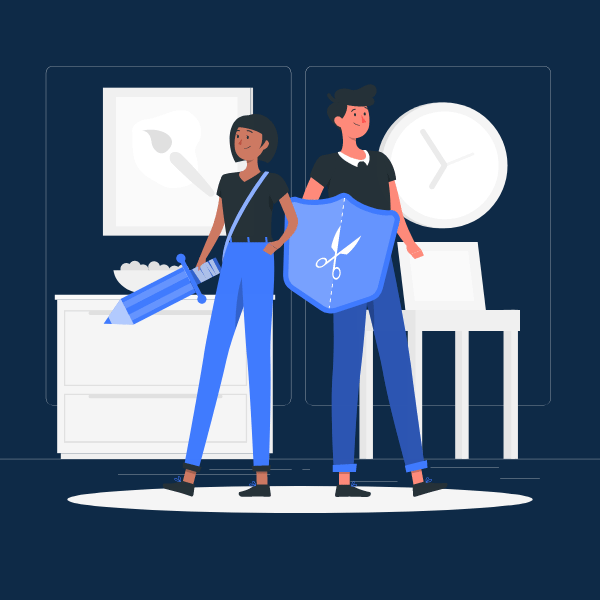 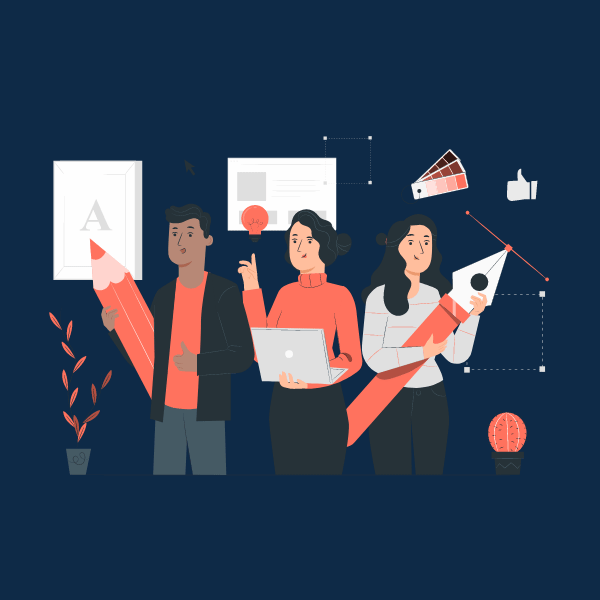 Pana
Amico
Bro
Rafiki
Use our editable graphic resources...
You can easily resize these resources without losing quality. To change the color, just ungroup the resource and click on the object you want to change. Then, click on the paint bucket and select the color you want. Group the resource again when you’re done.
FEBRUARY
JANUARY
MARCH
APRIL
PHASE 1
Task 1
FEBRUARY
MARCH
APRIL
MAY
JUNE
JANUARY
Task 2
PHASE 1
Task 1
Task 2
PHASE 2
Task 1
Task 2
...and our sets of editable icons
You can resize these icons without losing quality.
You can change the stroke and fill color; just select the icon and click on the paint bucket/pen.
In Google Slides, you can also use Flaticon’s extension, allowing you to customize and add even more icons.
Educational Icons
Medical Icons
Business Icons
Teamwork Icons
Help & Support Icons
Avatar Icons
Creative Process Icons
Performing Arts Icons
Nature Icons
SEO & Marketing Icons
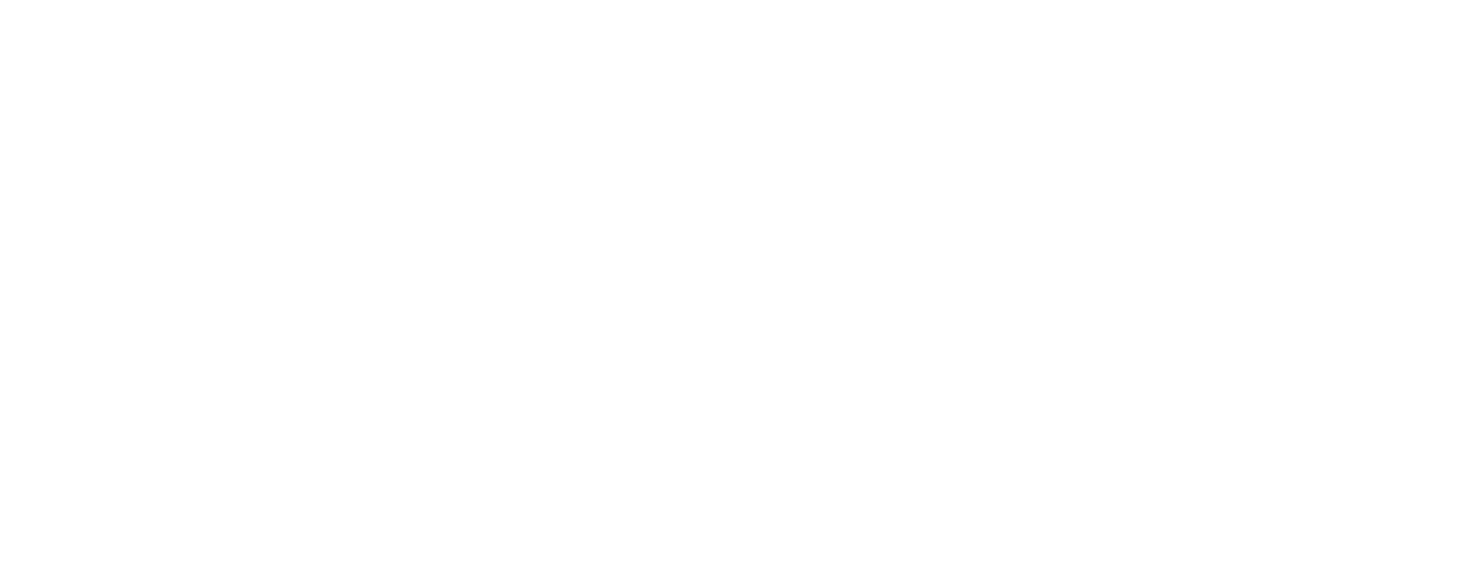